Challenge mathématique 2023 – 2024
Manche 4 – Niveau 3

Calcul mental : problèmes à proposer pour continuer à s’entraîner
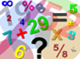 Mission mathématiques 68
Un club dispose d’un budget de 5 100 euros pour offrir des places à ses adhérents. Il a réservé 30 billets à 110 euros chacun pour une journée au stade d’athlétisme. Combien peut-il acheter de places à 90 euros pour le dojo ?
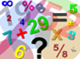 Mission mathématiques 68
Pour rejoindre le lieu du séjour de la colonie de vacances, le directeur a acheté 20 billets à 55 euros chacun, pour l’aller. Il a aussi acheté les billets pour le retour et a dépensé en tout 2 300 euros. Combien a coûté chaque billet pour le retour ?
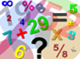 Mission mathématiques 68
Pour son pique-nique, Samira a dépensé 7,50 euros. Elle a acheté 2 sandwiches à 2,50 euros chacun, une boisson à 1,50 euro et des cookies à 0,20 euro pièce. Combien de cookies a-t-elle achetés ?
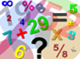 Mission mathématiques 68
Pour préparer un cocktail pour 4 personnes, il faut 0,8 L de jus d’ananas et 12 cL de jus de citron. Quelle quantité de jus d’ananas et de jus de citron faut-il prévoir pour un cocktail pour 44 personnes ?
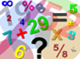 Mission mathématiques 68
Le responsable du club de sport a acheté 2 billets pour adulte pour 210 euros et 8 billets pour enfant pour 250 euros pour assister à la première journée des épreuves d’athlétisme. Pour le lendemain, il doit acheter aux mêmes conditions, 6 billets pour adulte et 16 billets pour enfant. Combien dépensera-t-il le deuxième jour ?
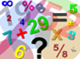 Mission mathématiques 68
Pour le goûter des enfants, le cuisinier a confectionné des cakes marbrés. La recette pour 5 personnes nécessite 100 g de chocolat et 0,2 L de lait. Quelles quantités doit-il prévoir pour 25 personnes ?
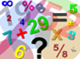 Mission mathématiques 68